日本の音楽でつながろう
箏　三味線　三線
さくらさくらを　箏でひこう
旋律づくり
箏
つめをはめて
　演奏する。
日本の楽器に親しみましょう。
こと独奏による主題と
６つの変奏曲「さくら」より
ことの音色のとくちょうを
　　感じ取って聴きましょう。
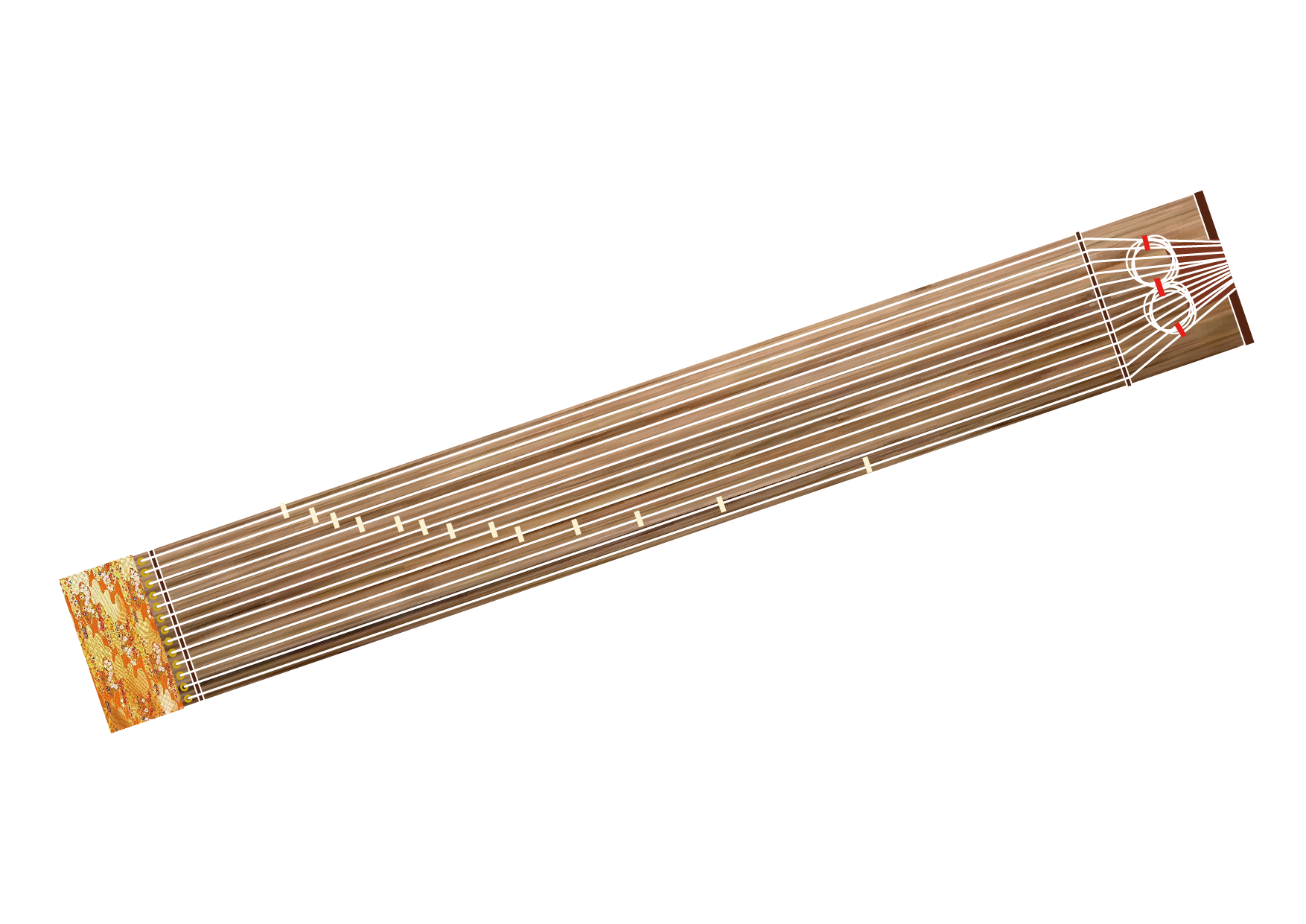 竜尾（りゅうび）
どのように音を出しているのか
想像しながら聴きましょう。
柱（じ）
竜頭（りゅうとう）
爪ではじく。
弦をこする。
糸を押さえる。
磯（いそ）
糸（弦）
竜角（りゅうかく）
いろいろな奏法で音を出している。
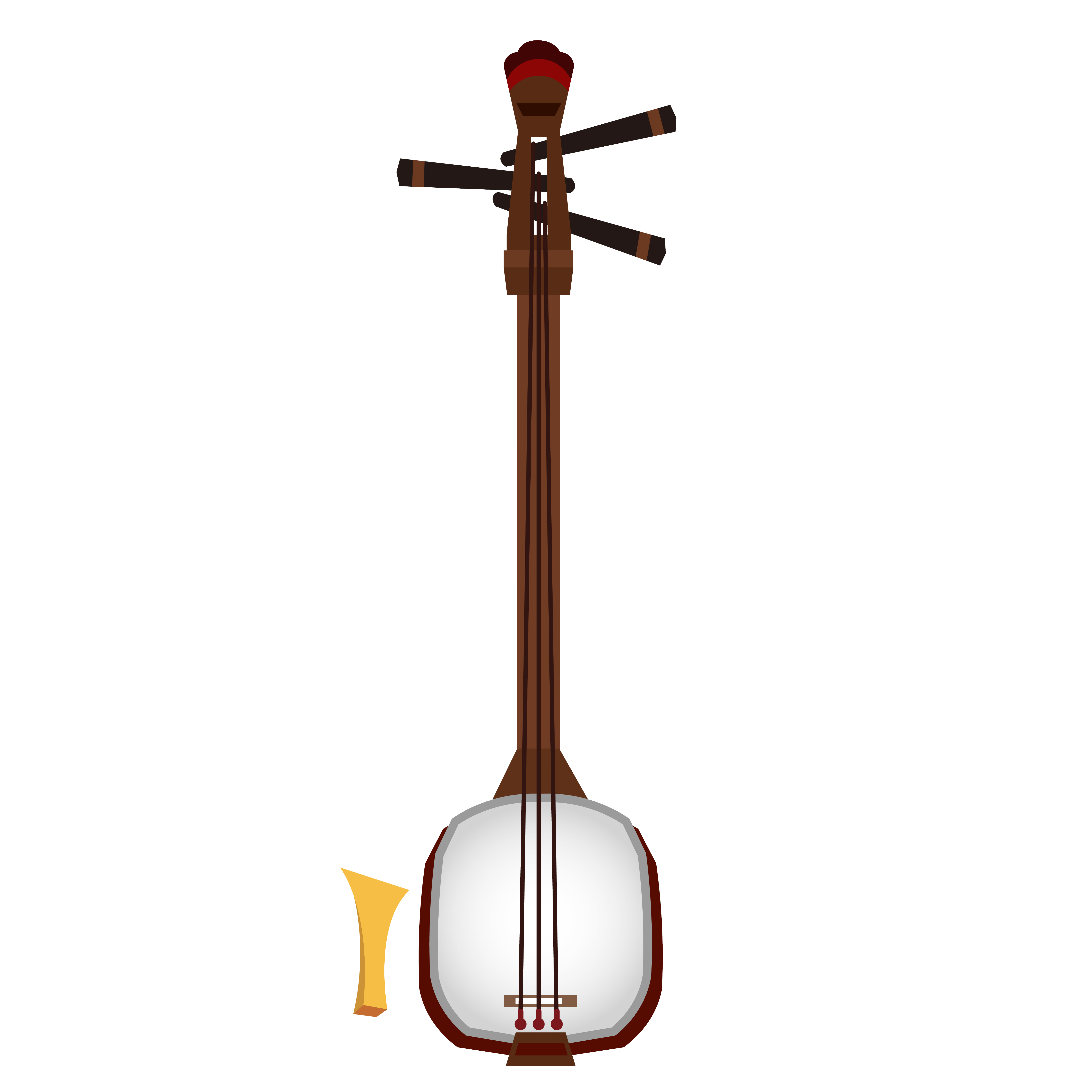 三味線
3本の糸
バチで音を出す。
日本の楽器に親しみましょう。
糸（弦）
津軽じょんから節
青森県民謡
三味線と三線の音色の違いを
比べてみましょう。
ばち
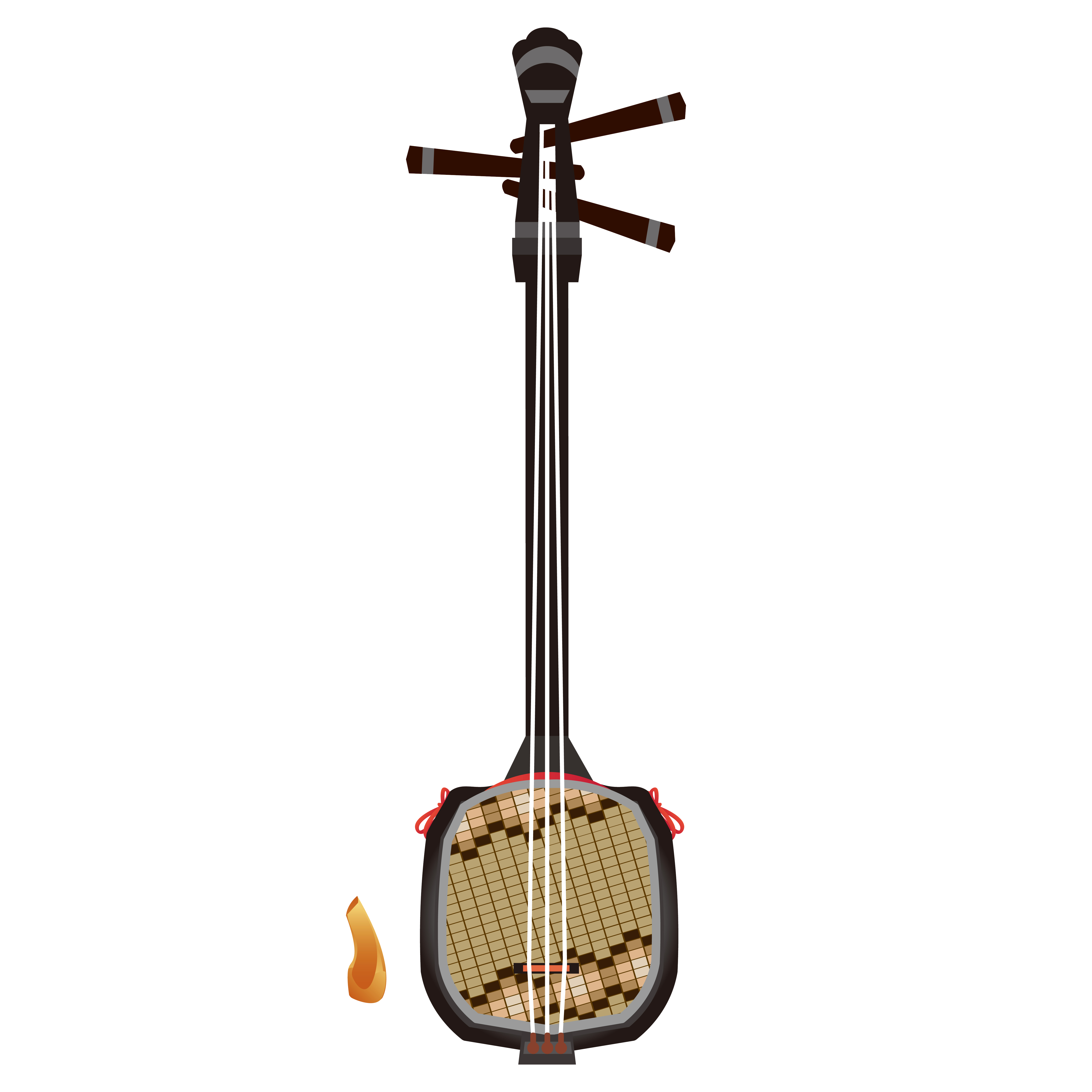 チル（弦）
三線
チミで音を出す。
てぃんさぐぬ花
沖縄県民謡
チミ（つめ）
●さくらさくらを歌おう。
●日本らしさを感じられるのはなぜなのか。
●「こと」について知ろう。
●「こと」の楽譜を確認しよう。
●「こと」でさくらさくらを演奏しよう。
日本の楽器に親しみましょう。
さくら　さくら
野山も里も　見わたすかぎり
かすみか雲か　朝日ににおう
さくら　さくら　
花ざかり
●さくらさくらを歌おう。
●日本らしさを感じられるのはなぜなのか。
●「こと」について知ろう。
●「こと」の楽譜を確認しよう。
●「こと」でさくらさくらを演奏しよう。
日本の楽器に親しみましょう。
ララシ　ララシ
ラシドシラシラファ　ミドミファミミドシ
ラシドシラシラファ　ミドミファミミドシ
ララシ　ララシ
ミファシラファミ
同じ旋律の
くりかえし
はじめの旋律
●さくらさくらを歌おう。
●日本らしさを感じられるのはなぜなのか。
●「こと」について知ろう。
●「こと」の楽譜を確認しよう。
●「こと」でさくらさくらを演奏しよう。
日本の楽器に親しみましょう。
①使われている音を調べよう。
ララシ　ララシ
ラシドシラシラファ　ミドミファミミドシ
ラシドシラシラファ　ミドミファミミドシ
ララシ　ララシ
ミファシラファミ
同じ旋律の
くりかえし
はじめの旋律
ラ
●さくらさくらを歌おう。
●日本らしさを感じられるのはなぜなのか。
●「こと」について知ろう。
●「こと」の楽譜を確認しよう。
●「こと」でさくらさくらを演奏しよう。
日本の楽器に親しみましょう。
①使われている音を調べよう。
ララシ　ララシ
ラシドシラシラファ　ミドミファミミドシ
ラシドシラシラファ　ミドミファミミドシ
ララシ　ララシ
ミファシラファミ
同じ旋律の
くりかえし
はじめの旋律
ラ
シ
●さくらさくらを歌おう。
●日本らしさを感じられるのはなぜなのか。
●「こと」について知ろう。
●「こと」の楽譜を確認しよう。
●「こと」でさくらさくらを演奏しよう。
日本の楽器に親しみましょう。
①使われている音を調べよう。
ララシ　ララシ
ラシドシラシラファ　ミドミファミミドシ
ラシドシラシラファ　ミドミファミミドシ
ララシ　ララシ
ミファシラファミ
同じ旋律の
くりかえし
はじめの旋律
ラ
シ
ド
●さくらさくらを歌おう。
●日本らしさを感じられるのはなぜなのか。
●「こと」について知ろう。
●「こと」の楽譜を確認しよう。
●「こと」でさくらさくらを演奏しよう。
日本の楽器に親しみましょう。
①使われている音を調べよう。
ララシ　ララシ
ラシドシラシラファ　ミドミファミミドシ
ラシドシラシラファ　ミドミファミミドシ
ララシ　ララシ
ミファシラファミ
同じ旋律の
くりかえし
はじめの旋律
ファ
ラ
シ
ド
●さくらさくらを歌おう。
●日本らしさを感じられるのはなぜなのか。
●「こと」について知ろう。
●「こと」の楽譜を確認しよう。
●「こと」でさくらさくらを演奏しよう。
日本の楽器に親しみましょう。
①使われている音を調べよう。
ララシ　ララシ
ラシドシラシラファ　ミドミファミミドシ
ラシドシラシラファ　ミドミファミミドシ
ララシ　ララシ
ミファシラファミ
ミ
ファ
ラ
シ
ド
●さくらさくらを歌おう。
●日本らしさを感じられるのはなぜなのか。
●「こと」について知ろう。
●「こと」の楽譜を確認しよう。
●「こと」でさくらさくらを演奏しよう。
日本の楽器に親しみましょう。
①使われている音を調べよう。
②速度の「ゆれ」や　間
ララシ　ララシ
ラシドシラシラファ　ミドミファミミドシ
ラシドシラシラファ　ミドミファミミドシ
ララシ　ララシ
ミファシラファ　ミ
だんだんゆっくり　間
つめ
日本の楽器に親しみましょう。
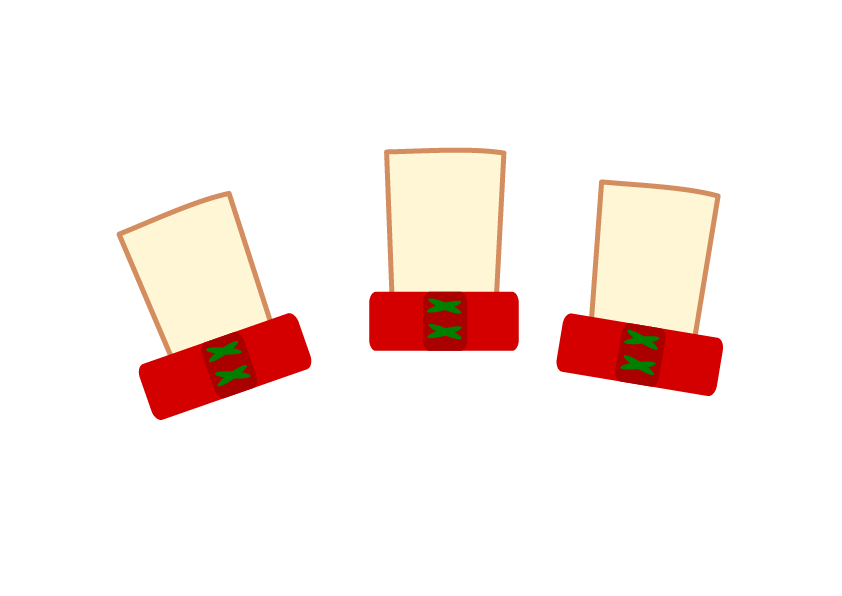 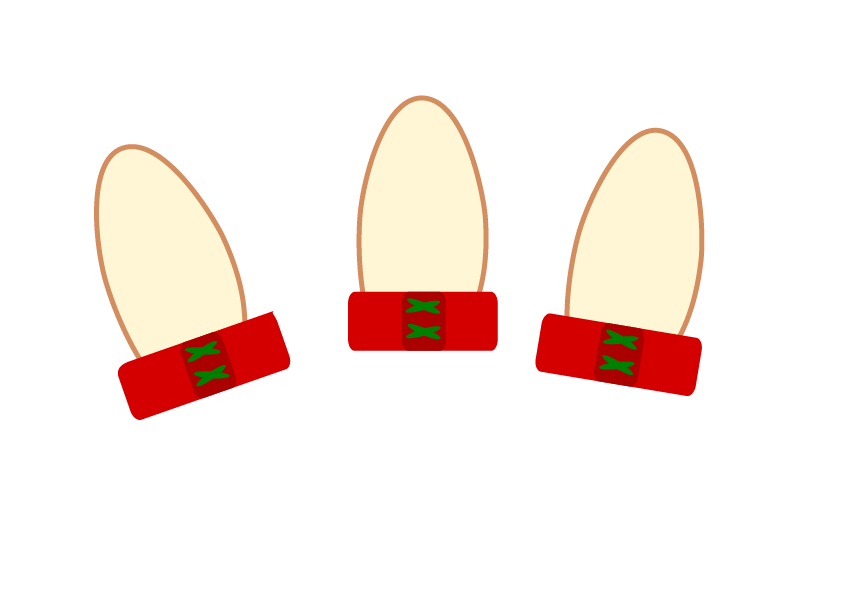 丸（まる）づめ
●さくらさくらを歌おう。
●日本らしさを感じられるのはなぜなのかを考えてみよう。
●「こと」について知ろう。
●「こと」の楽譜を確認しよう。
●「こと」でさくらさくらを演奏しよう。
角（かく）づめ
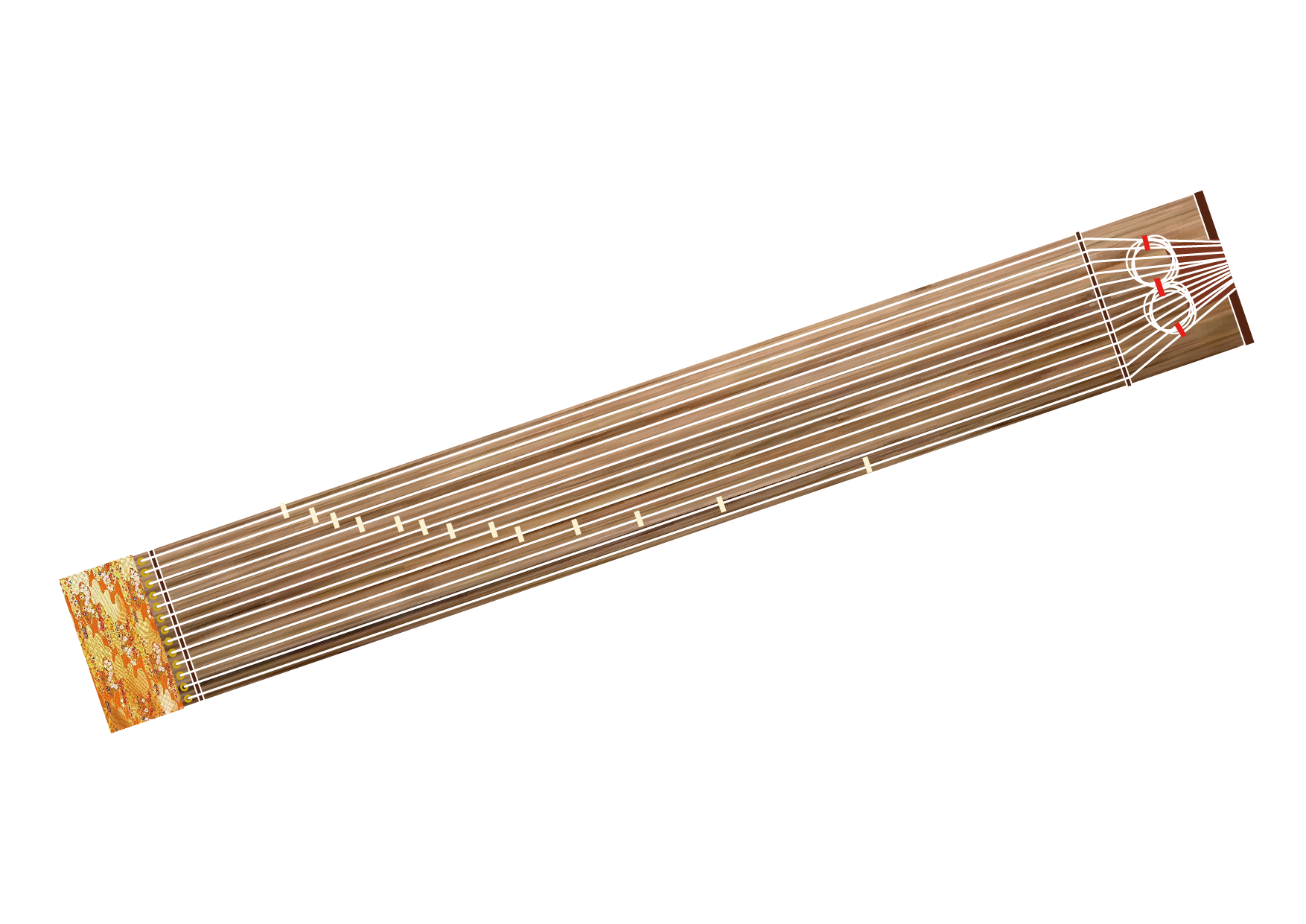 竜尾（りゅうび）
柱（じ）
13本の糸（弦）がはってある楽器です。右手の親指、人さし指、中指につめをはめて演奏します。
竜頭（りゅうとう）
磯（いそ）
糸（弦）
竜角（りゅうかく）
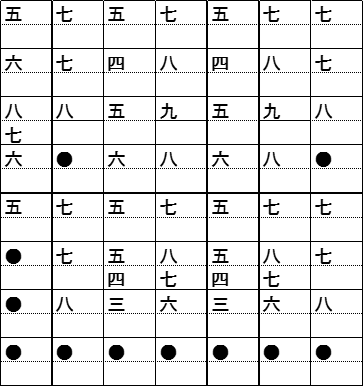 日本の楽器に親しみましょう。
●さくらさくらを歌おう。
●日本らしさを感じられるのはなぜな
　のかを考えてみよう。
●「こと」について知ろう。
●「こと」の楽譜を確認しよう。
●「こと」でさくらさくらを
　　演奏しよう。
同じ旋律の
くりかえし
「さくらさくら」の音階をつかって旋律をつくろう
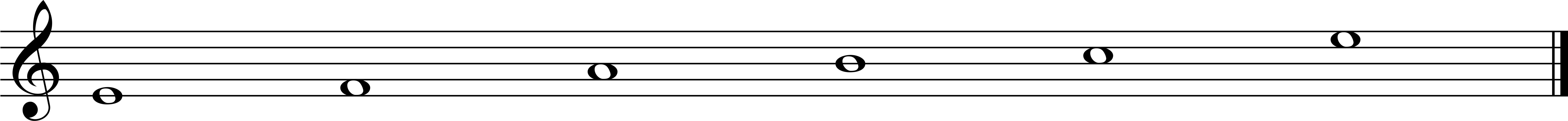 音楽をつくるルールやリズムを提示する。